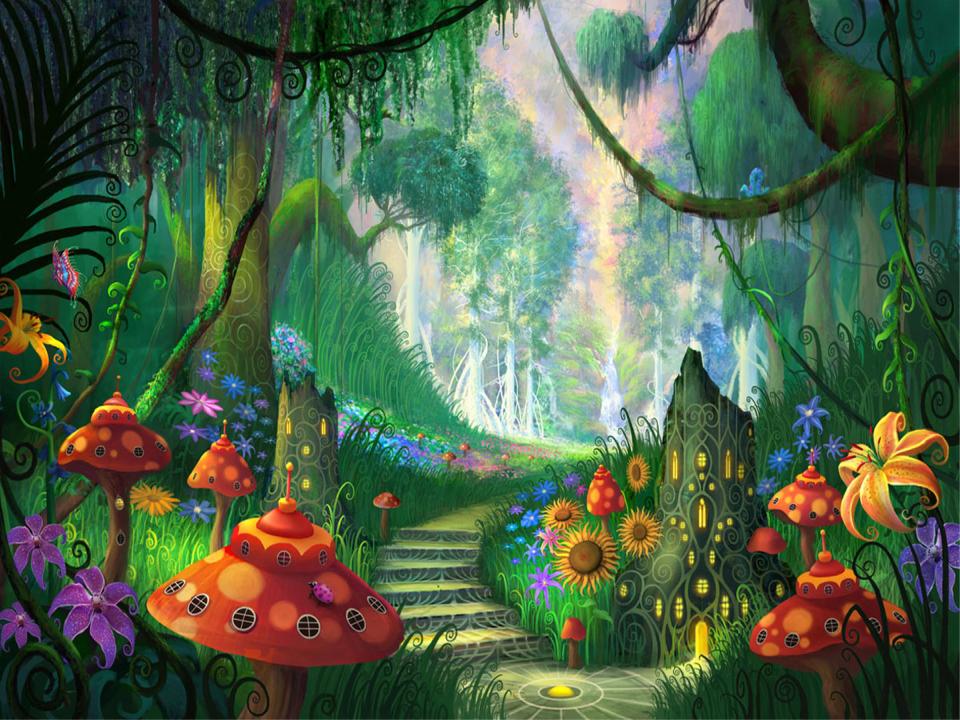 Игра-путешествие «Счастливое лукошко»
Составила презентацию
учитель начальных классов
М.Н.Ромащенко
Лукошко.
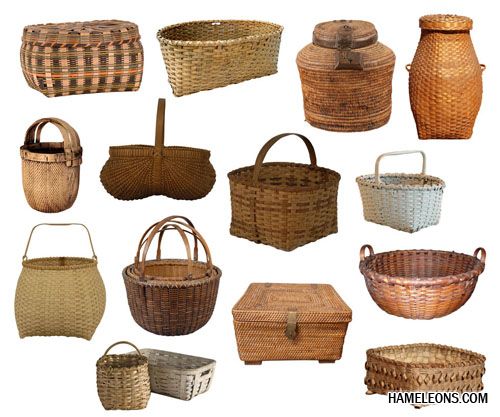 Подберёзовик.
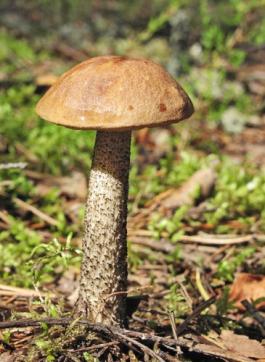 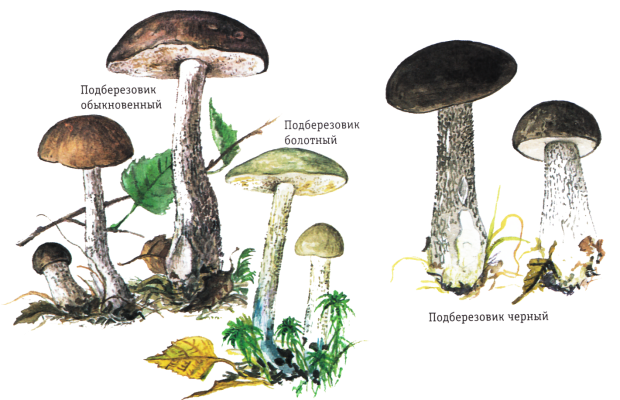 Подосиновик.
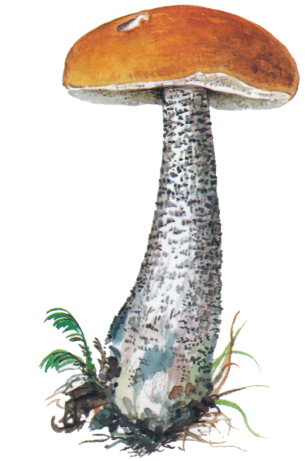 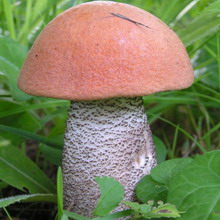 Рыжики.
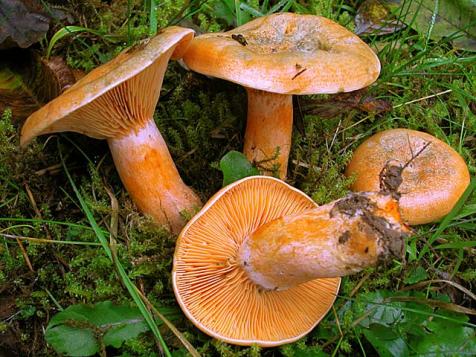 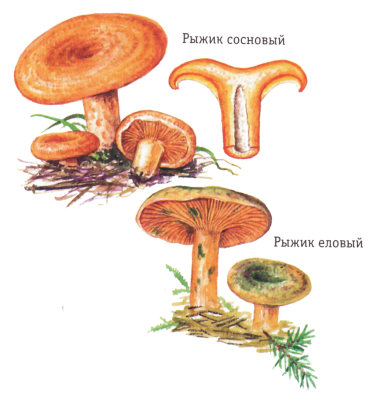 Сыроежки.
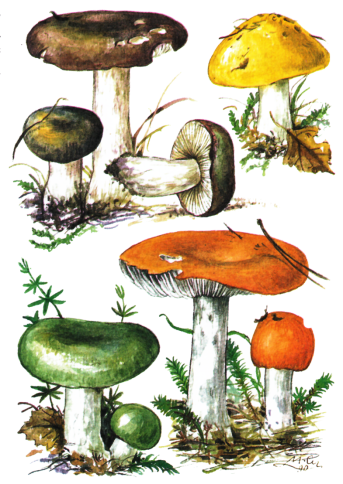 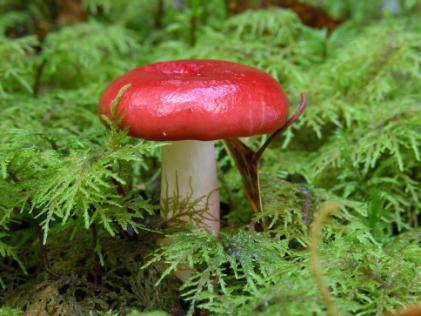 Маслёнок.
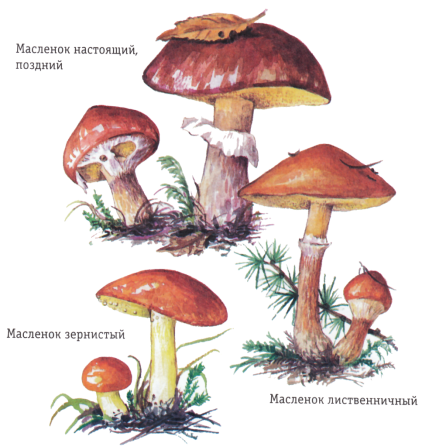 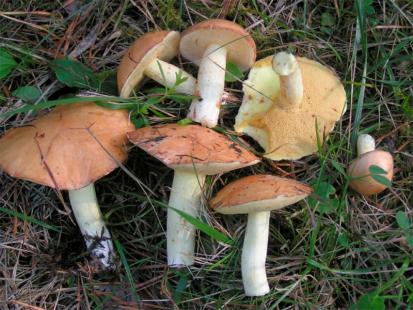 Свинушка.
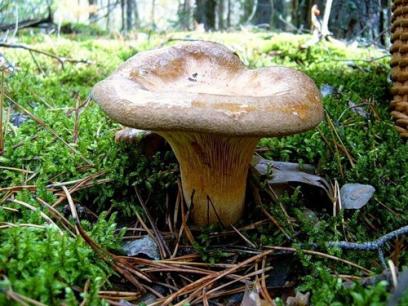 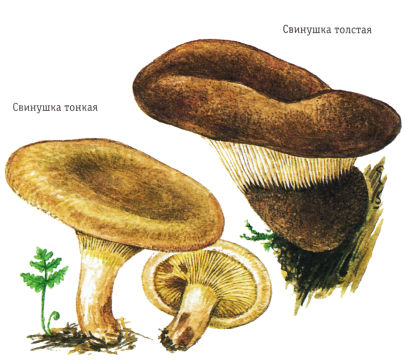 Опята.
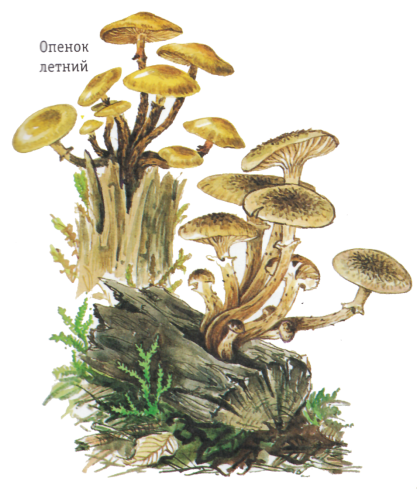 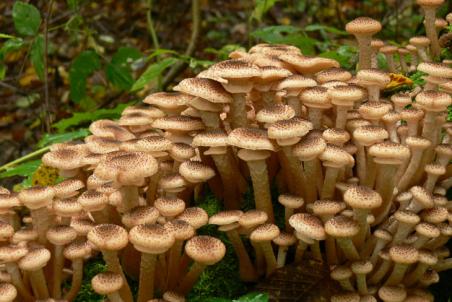 Плесень.
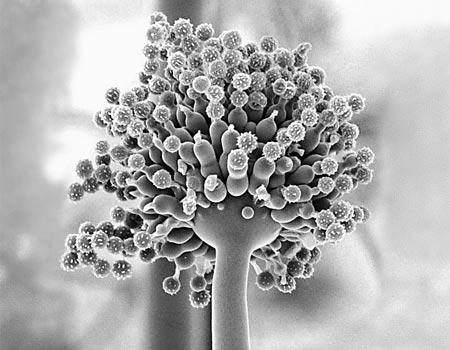 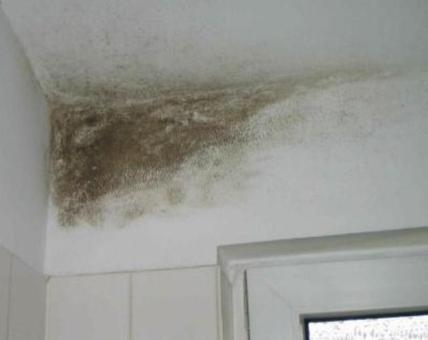 Гриб-дождевик.
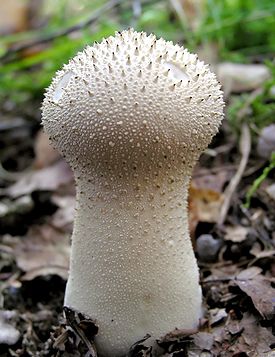 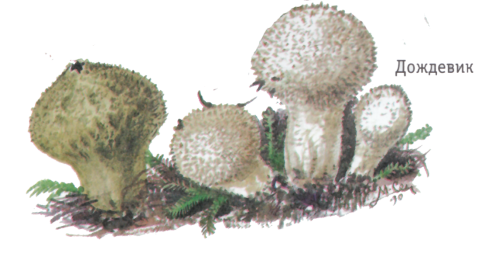 Знаете ли вы?
Какие птицы и звери едят грибы?
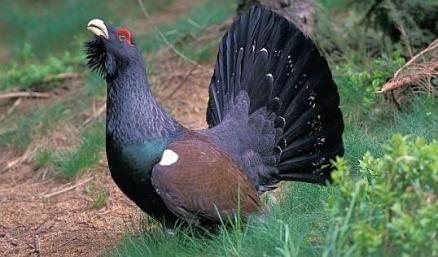 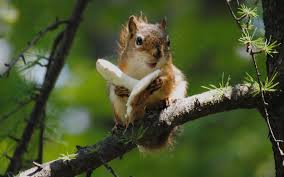 Глухарь
Белка
Знаете ли вы?
Какой гриб самый быстрорастущий?
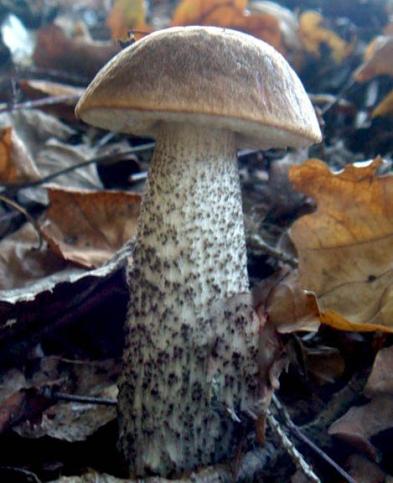 Знаете ли вы?
Какой гриб можно использовать в качестве ваты?
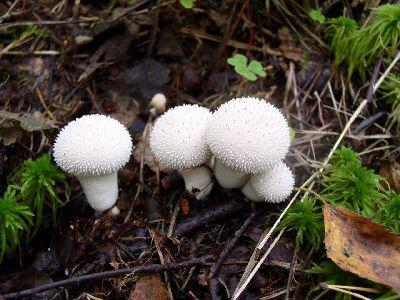